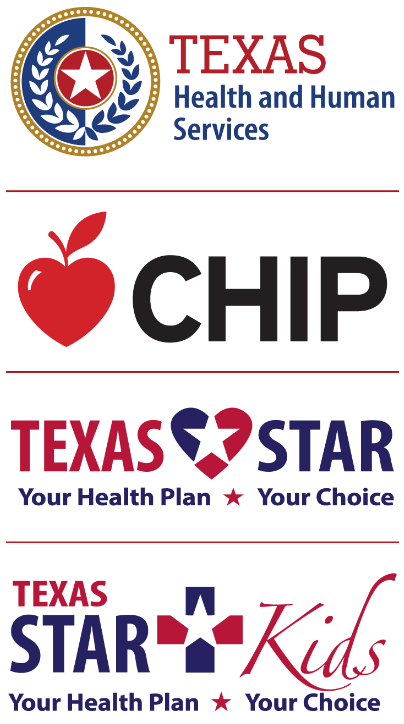 Electronic Visit Verification (EVV)         Claim Rejections
SKSCP-0930-0522
Training Instructions
This is a biannually 30-minute training sessions
Our training is Instructor – led
Registration is required to attend the training and will track training completion for attendees.
Currently no assessment is included in the training.
2
Overview of Training
EVV Policy Handbook – Section 11030 Rejected EVV Visit Transactions
Key Terms and Definitions
Rejection Reasons and How to Fix them
TMHP EVV Visit Transaction Rejection Guide
BCBSTX EVV Website and Resources
BCBSTX EVV Contact Information
3
Key Terms and Definitions
4
Rejected EVV Visits – Section 11030
When an EVV visit transaction is sent to the EVV Aggregator and does not pass all EVV visit transaction validations, the EVV visit transaction is rejected and is sent back to the EVV system to notify the program provider, FMSA, or CDS employer that visit maintenance is required.
Rejected EVV visit transactions identified as program provider or FMSA errors count against the EVV Usage Score for the state fiscal year quarter even after being accepted by the EVV Aggregator. 
Utilize the Rejection Visit Table to know why the visit was rejected and how to fix the EVV visit transaction.
5
EVV Rejection Visit Table
6
TMHP EVV Visit Rejection Guide
The guide is to assist Program Providers and FMSAs with identifying and taking the necessary steps to correct an EVV Visit Transaction Rejection.
 If necessary, complete visit maintenance on the rejected EVV visit transaction:
Visits within the standard visit maintenance timeframe – Complete visit maintenance in the EVV system 
Visits beyond the standard visit maintenance timeframe – Submit an EVV Visit Maintenance Unlock Request to the appropriate payer for approval 
After making the necessary corrections to the rejected EVV visit transaction, program providers and FMSAs must follow the appropriate process for their EVV system to have the EVV visit transaction reexported to the EVV Aggregator. 
Program providers and FMSAs can view the EVV visit transaction rejection code(s) associated with a rejected EVV visit transaction in the EVV system and in the EVV Portal.
7
TMHP EVV Visit Rejection Guide - Examples
8
BCBSTX EVV Website
BCBSTX EVV Webpage - www.bcbstx.com/provider/medicaid/education-and-reference/evv
Four Resource Sections – Policies, Training, Notices, and Archives
EVV Visit Maintenance Unlock Request forms (located on our EVV webpage)
Programs Providers and FMSA 
CDS Employers 
TMHP EVV Contact Information & TMHP Learning Management System (LMS)
HHS Learning Portal
9
BCBSTX EVV Contact Information
BCBSTX_EVV_Questions@bcbstx.com
Provider Customer Service at 1-877-784-6802
For Service Coordination needs, call 1-877-301-4394 (TTY 7-1-1)
Information on how to submit a Complaint or Appeal
Sign Up for GovDelivery – Ensures you will have the most current news and alerts related to EVV
10
Conclusion
Questions?
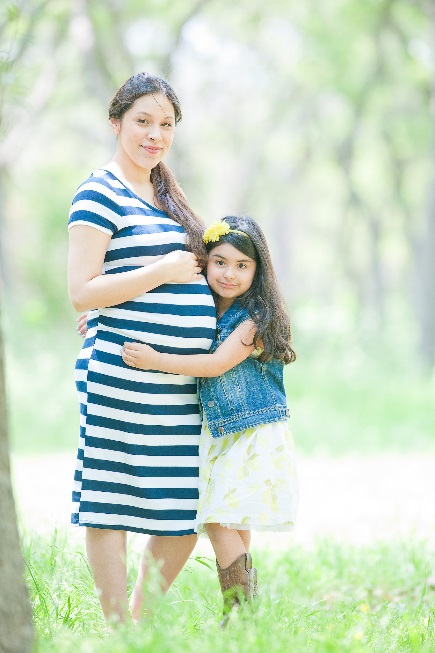 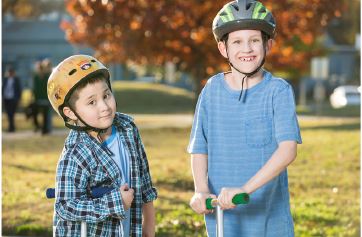 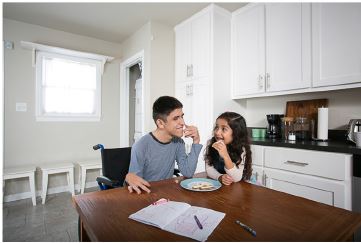 11